US National Interests
What are the threats to the US?


What role should the US  have in the world?

Who decides the answer?
1
Theories to Guide National Interest?
“Isolationism”
(regional power only)

vs.

						Realists
Internationalism
						Idealists 								(Liberalism)
						(Wilsonianism)
vs.

Nationalism
2
Pre-WW II Policies: US as a Regional Power
WW I
League of Nations decision
1919-1941
“isolationism”
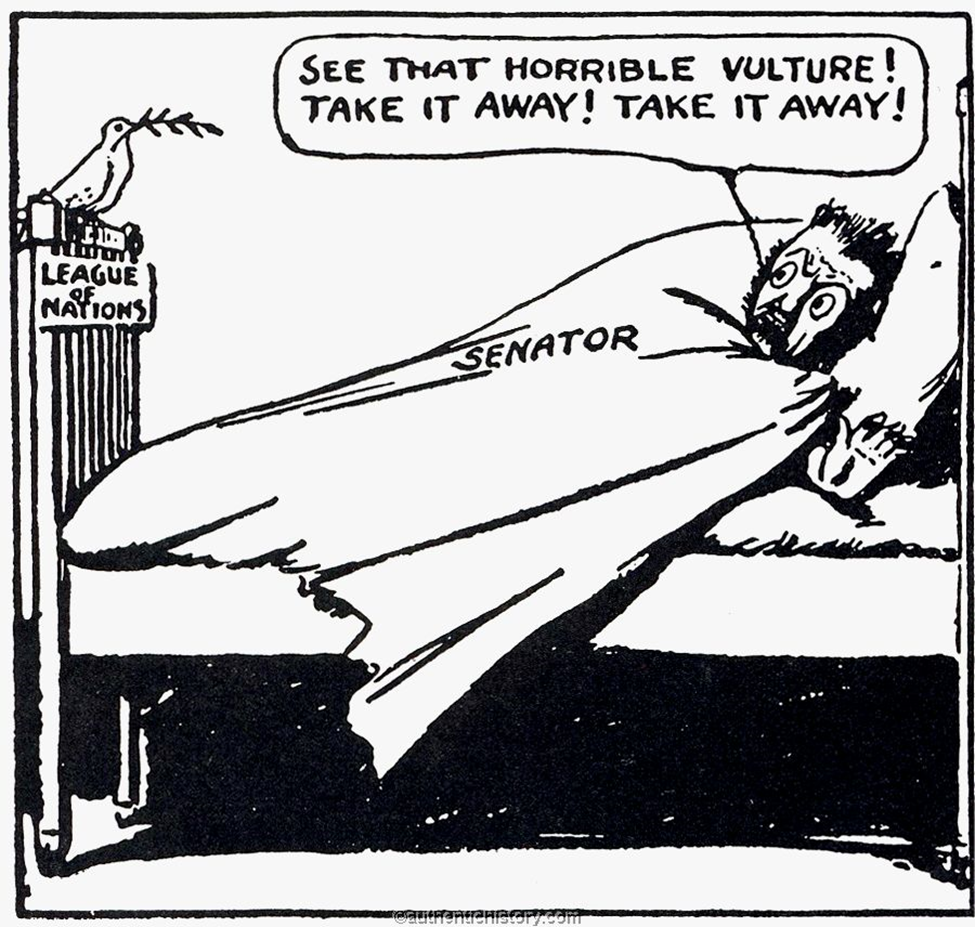 3
Pearl Harbor, December 7, 1941
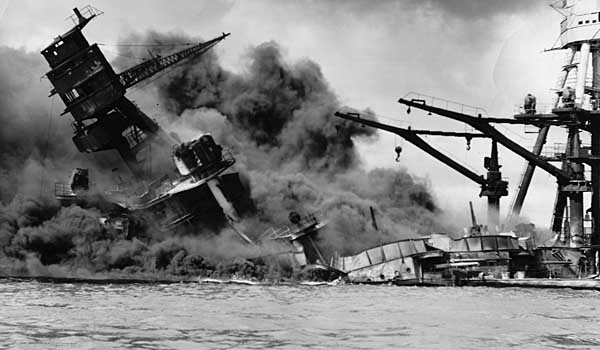 FDR
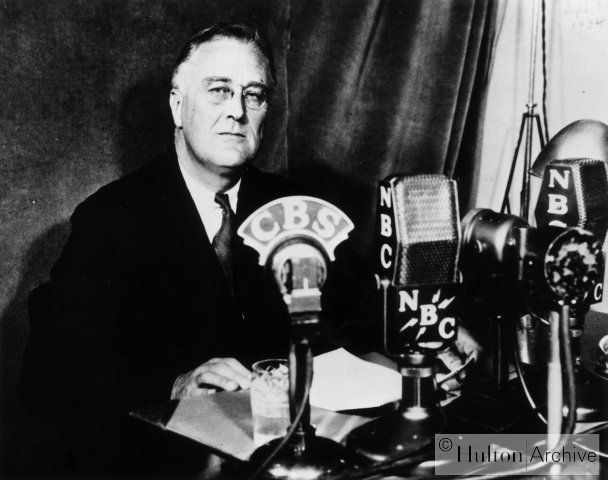 Post-WW II Choice
Regional Power 
vs. 
Global Power

Choice: Global (1947-1952)
6
The Question of Leadership
If we don’t make the rules, will someone else?

WW II: World run by Nazis?
Cold War: World run by Communist dictatorships?
Anarchy: No order?
7
Decision?
FDR, Truman, Eisenhower…

Create and lead a Liberal-Democratic Order

Today: “Rules-based international system”
8